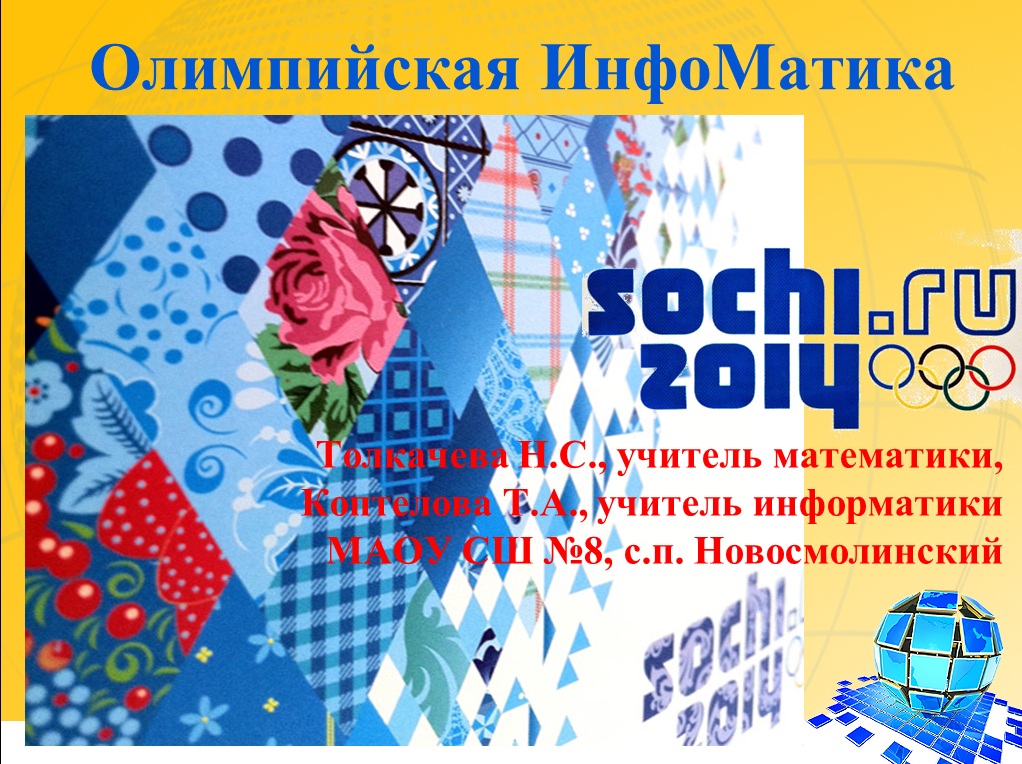 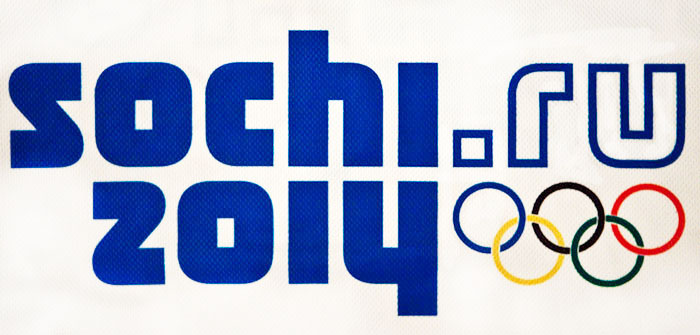 1 КОНКУРС Разминка
Олимпийская ИнфоМатика
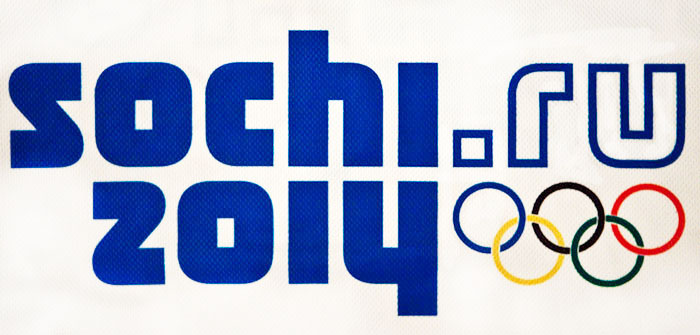 1 КОНКУРС Разминка
Где впервые в 1896 году прошла Олимпиада в современном мире?
Олимпийская ИнфоМатика
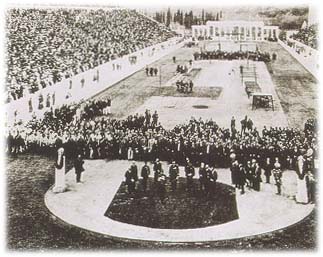 Греция, 
Афины
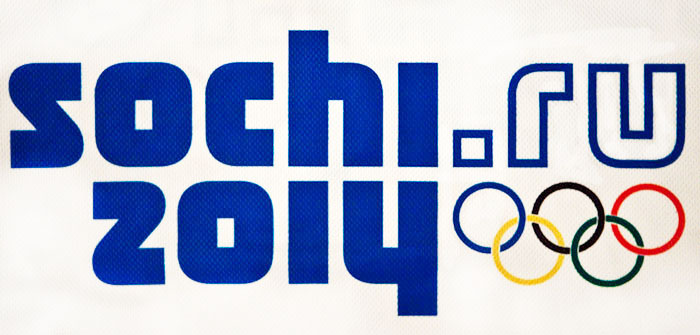 1 КОНКУРС Разминка
Какой вид спорта был единственным  с 1-й по 13-ю Олимпиаду?
Олимпийская ИнфоМатика
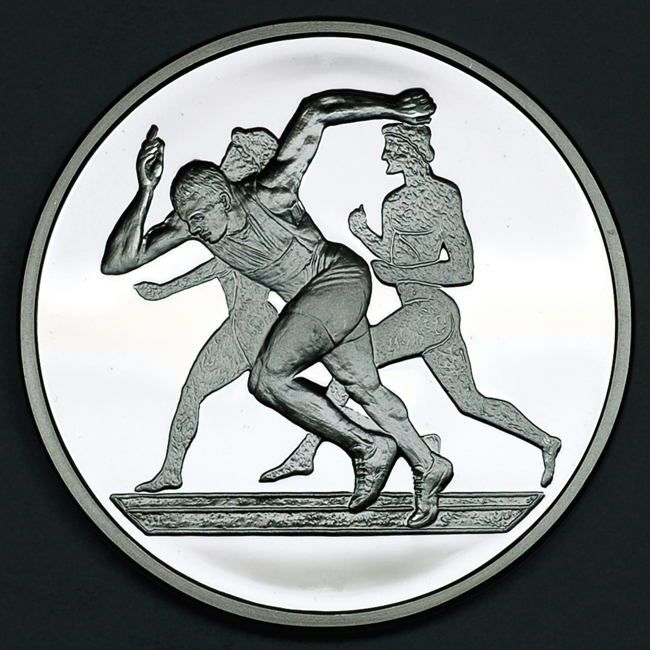 Бег
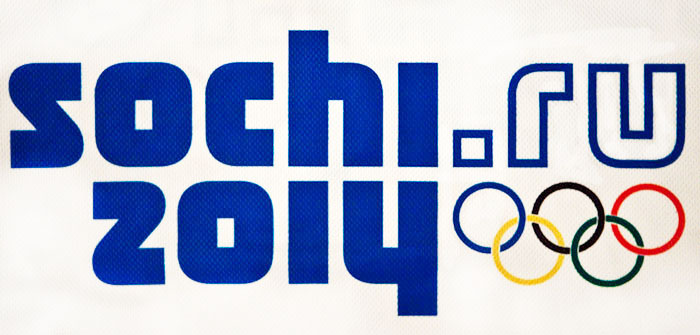 1 КОНКУРС Разминка
Назовите основателя олимпийских игр современности?
Олимпийская ИнфоМатика
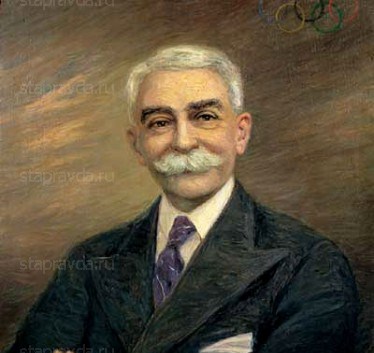 Барон
Пьер де Кубертен
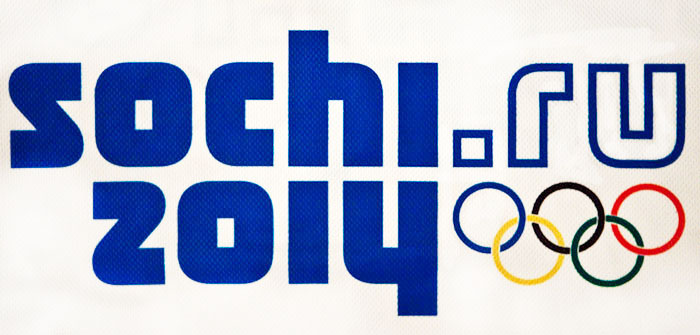 1 КОНКУРС Разминка
Что такое паралимпийские игры?
Олимпийская ИнфоМатика
Игры для инвалидов и людей с ограниченными возможностями 
здоровья
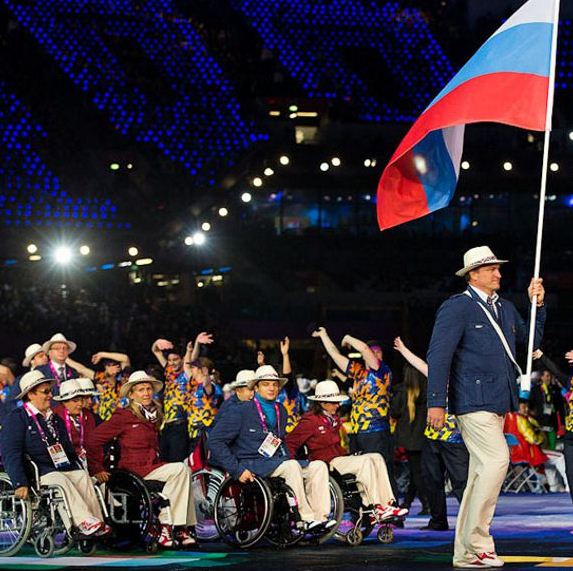 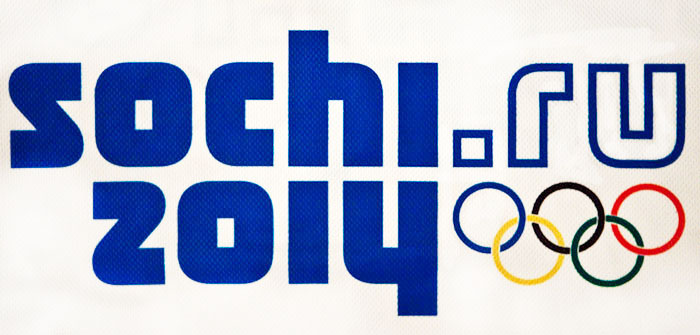 1 КОНКУРС Разминка
Назовите символ Олимпийских игр и что он символизирует?
Олимпийская ИнфоМатика
Пять 
скреплённых колец, символизирует пять континентов
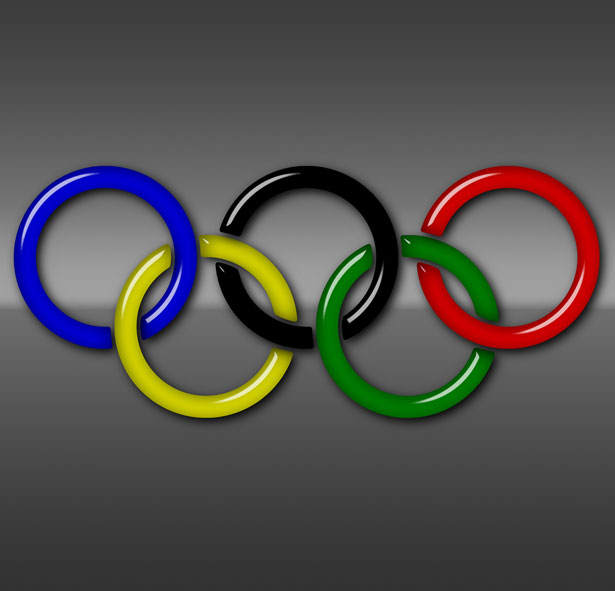 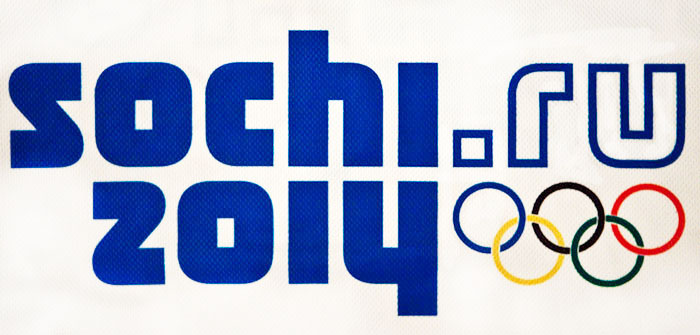 1 КОНКУРС Разминка
Назовите девиз Олимпийских игр
Олимпийская ИнфоМатика
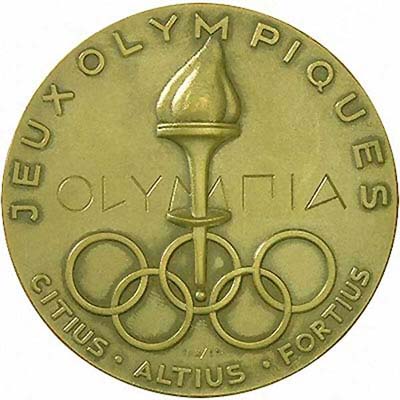 Быстрее. Выше. Сильнее.
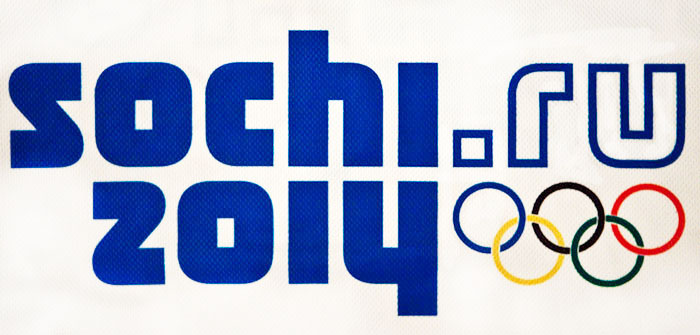 2 КОНКУРСРебусы «Герои спорта – великие имена»
Олимпийская ИнфоМатика
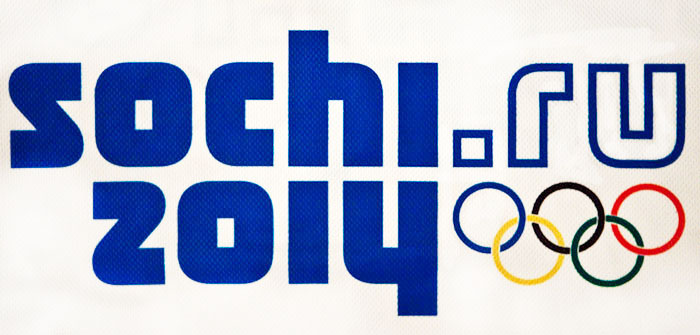 2 КОНКУРС Ребусы
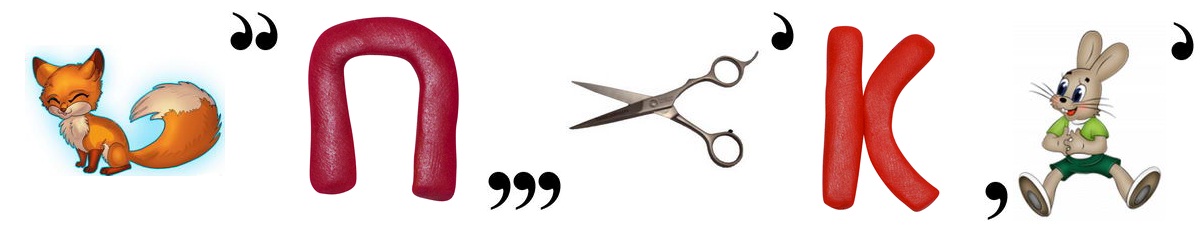 Олимпийская ИнфоМатика
Липницкая
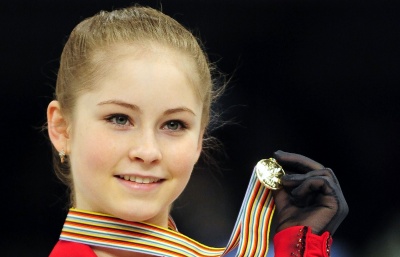 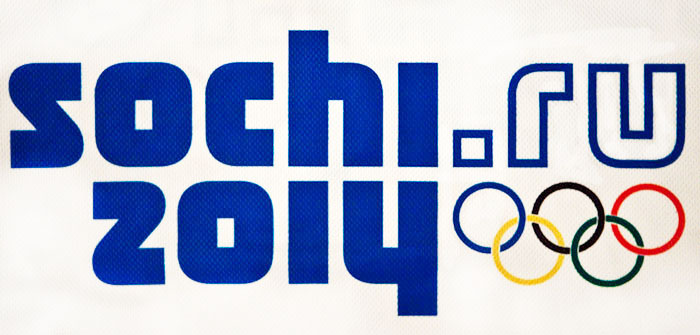 2 КОНКУРС Ребусы
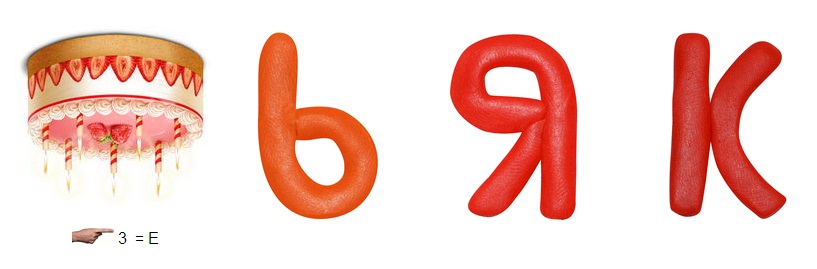 Олимпийская ИнфоМатика
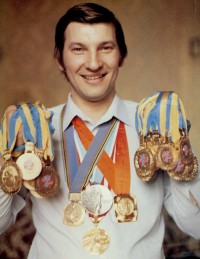 Третьяк
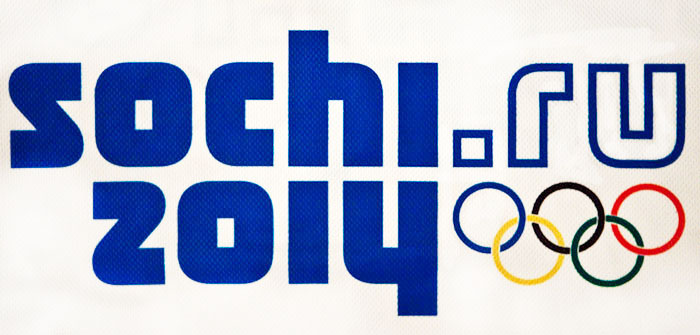 2 КОНКУРС Ребусы
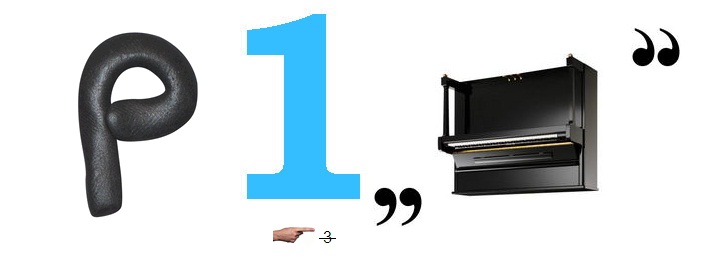 Олимпийская ИнфоМатика
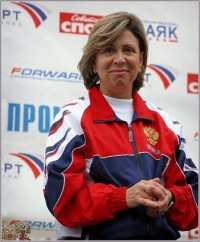 Роднина
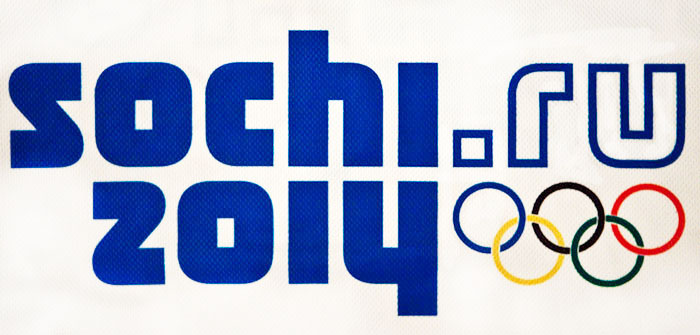 2 КОНКУРС Ребусы
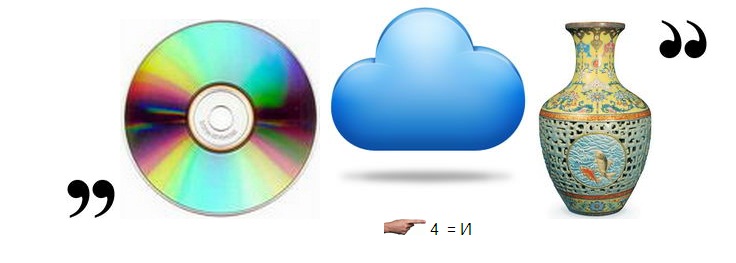 Олимпийская ИнфоМатика
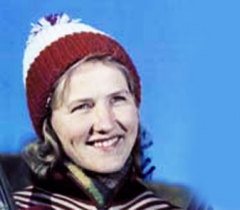 Скобликова
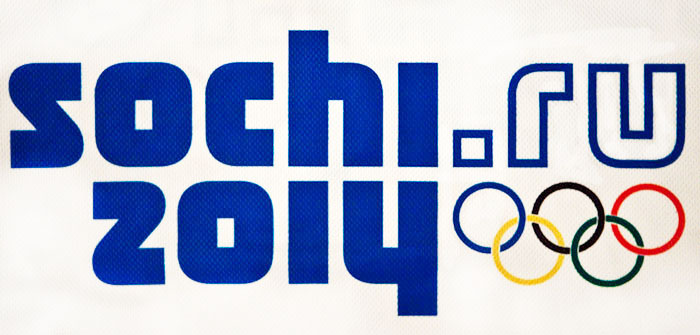 2 КОНКУРС Ребусы
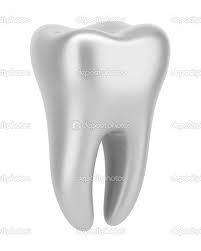 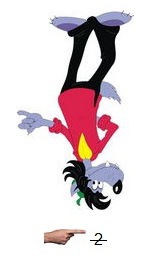 Олимпийская ИнфоМатика
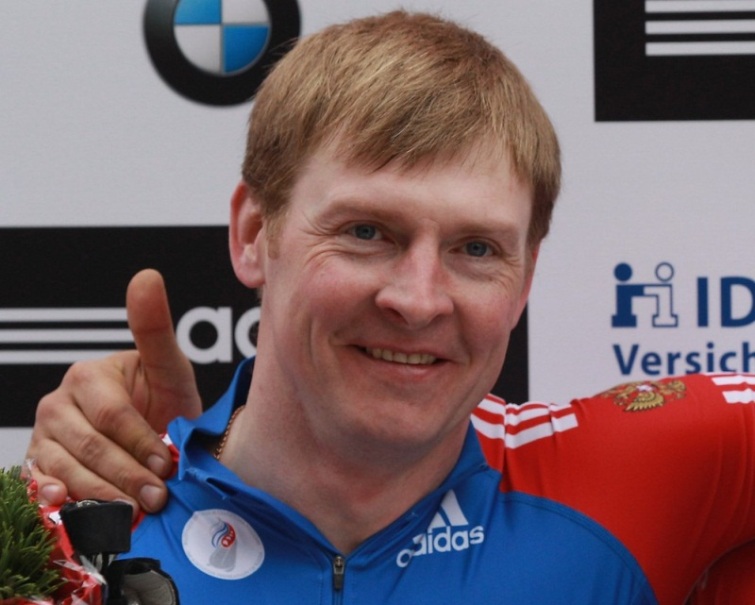 Зубков
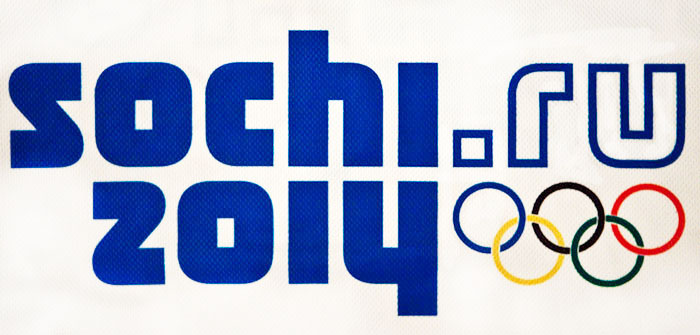 3 КОНКУРС«Что? Где? О чем?»
Олимпийская ИнфоМатика
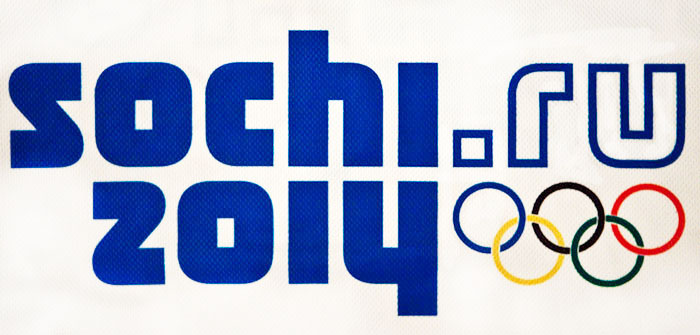 3 КОНКУРС  «Что? Где? О чём?»
Математика
Информатика
Олимпийская ИнфоМатика
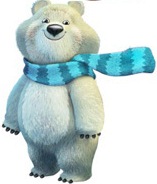 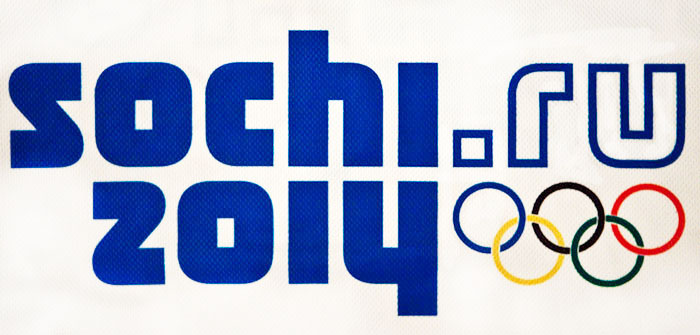 Содержание: ИНФОРМАТИКА
Вопрос
Вопрос
Вопрос
Вопрос
Вопрос
Вопрос
Олимпийская ИнфоМатика
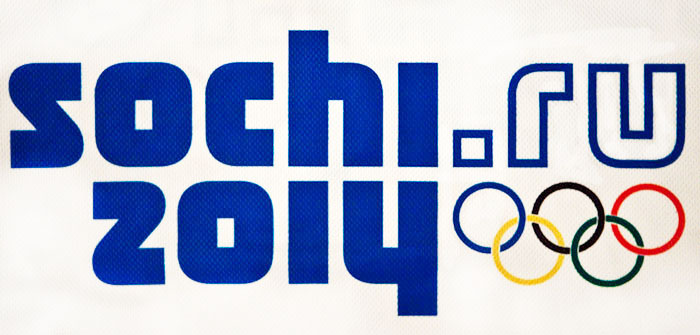 Содержание: МАТЕМАТИКА
Вопрос
Вопрос
Вопрос
Вопрос
Вопрос
Вопрос
Олимпийская ИнфоМатика
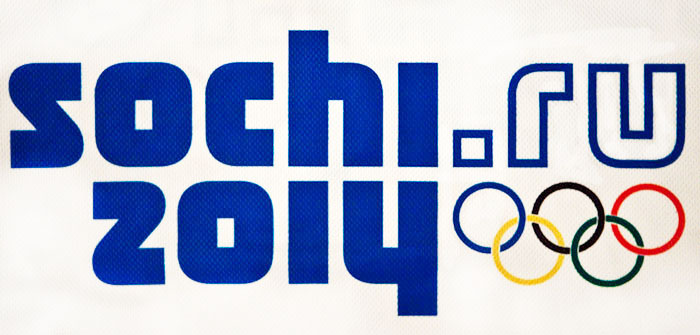 3 КОНКУРС  ИНФОРМАТИКА
1. Что в русском языке некоторое время называли именем персонажа известной русской сказки - Колобок
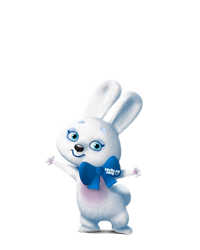 Олимпийская ИнфоМатика
Ответ:
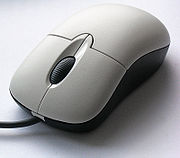 Мышь
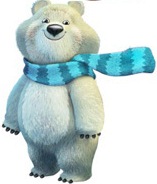 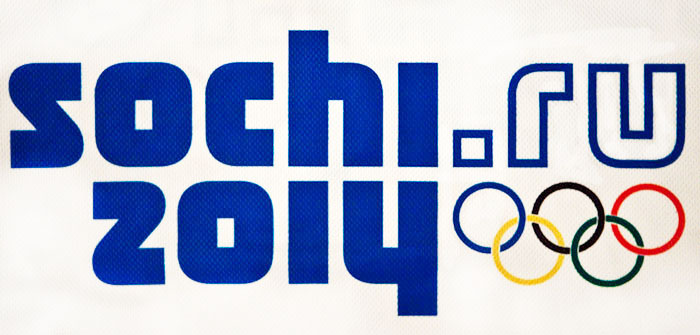 3 КОНКУРС  ИНФОРМАТИКА
2. Первый ПК «APPLE», согласно легенде, появился на свет в гараже Силиконовой долины (США) в 1977 году. Однако в 1981 году одна фирма выпустила более удачную модель ПК, которая на ближайшее время стала эталоном и завоевала рынки на всех континентах. Назовите ее марку
Олимпийская ИнфоМатика
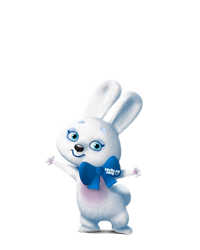 Ответ:
IBM
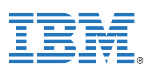 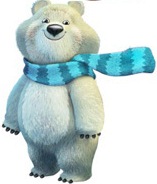 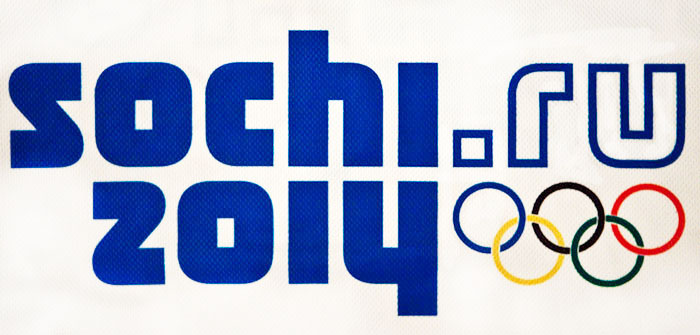 3 КОНКУРС  ИНФОРМАТИКА
3. Почему на компьютерном жаргоне процессор называется камнем ?
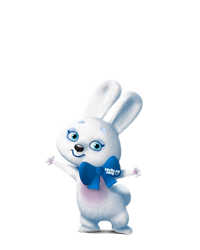 Олимпийская ИнфоМатика
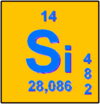 Ответ:
Основой микросхемы процессора является кремниевый кристалл
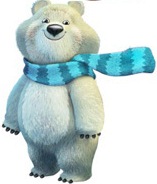 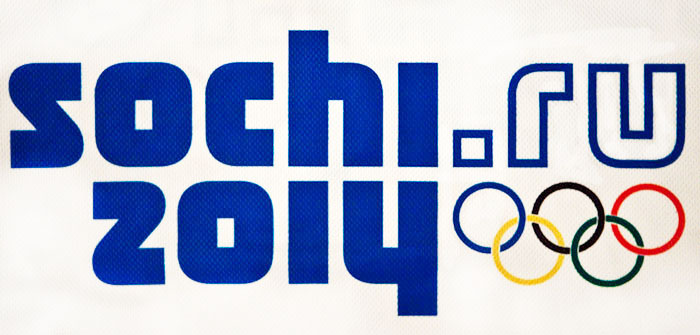 3 КОНКУРС  ИНФОРМАТИКА
4. Это появляется на экране при работе компьютера и является основой в названии современной операционной системы для персональных компьютеров?
Олимпийская ИнфоМатика
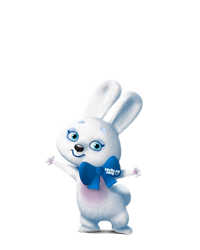 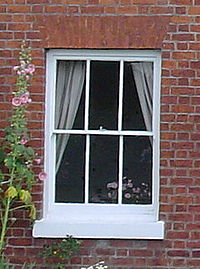 Ответ:
Окно
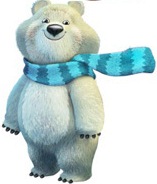 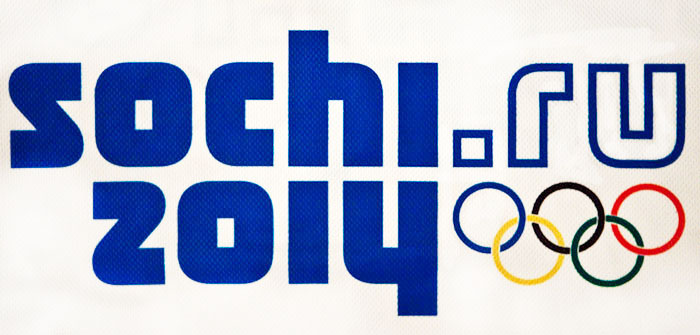 3 КОНКУРС  ИНФОРМАТИКА
5. Какая система счисления используется в ЭВМ: бинарная или двоичная?
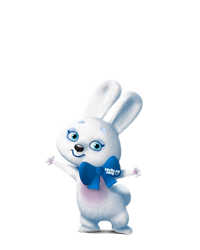 Олимпийская ИнфоМатика
Ответ:
Эти слова — синонимы
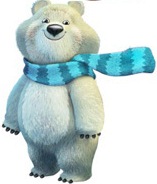 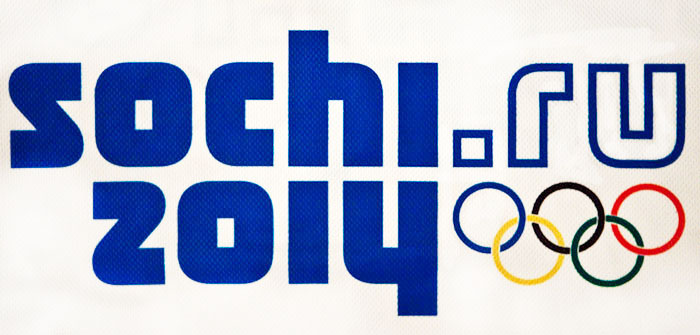 3 КОНКУРС  ИНФОРМАТИКА
6. Какой российский город назван «в честь» древнейшего «компьютера»?
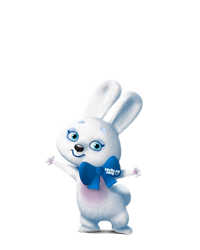 Олимпийская ИнфоМатика
Абакан, столица Республики Хакасия
Ответ:
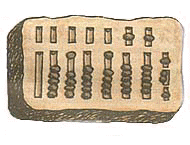 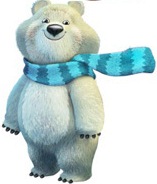 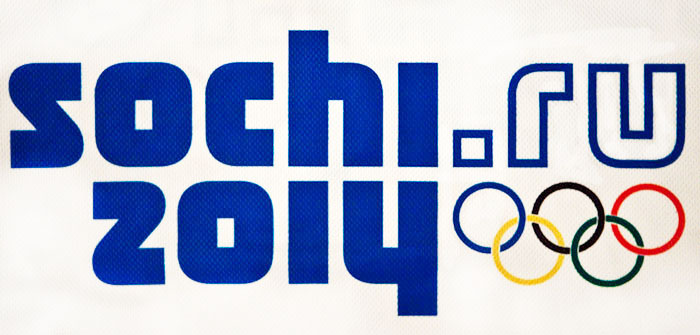 3 КОНКУРС  МАТЕМАТИКА
1. Если из года проведения XXII зимних Олимпийских игр вычесть год проведения первой современной олимпиады и из результата вычесть 20, то вы узнаете, сколько комплектов медалей было разыграно в Сочи. Так сколько же?
Олимпийская ИнфоМатика
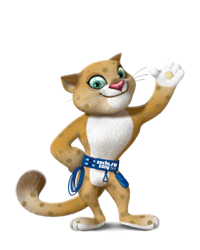 Ответ:
98 комплектов медалей
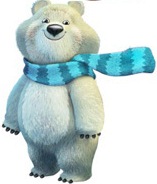 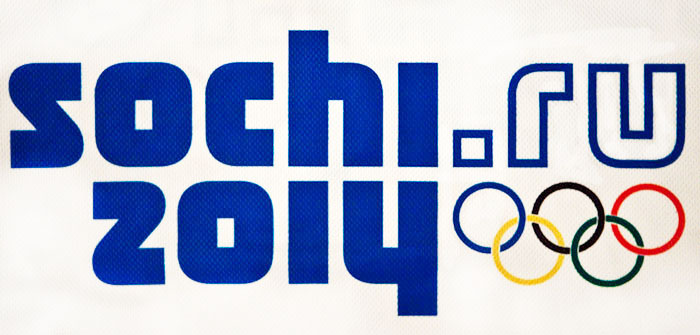 3 КОНКУРС  МАТЕМАТИКА
2. Если сложить все цифры из года проведения Олимпийских игр в Москве и разделить результат на 10, то вы узнаете приблизительный вес факела на Сочинской олимпиаде (кг).
Олимпийская ИнфоМатика
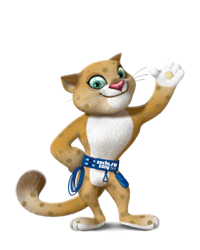 Ответ:
Факел весил около 1,8 кг
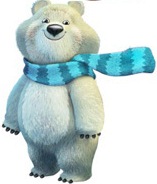 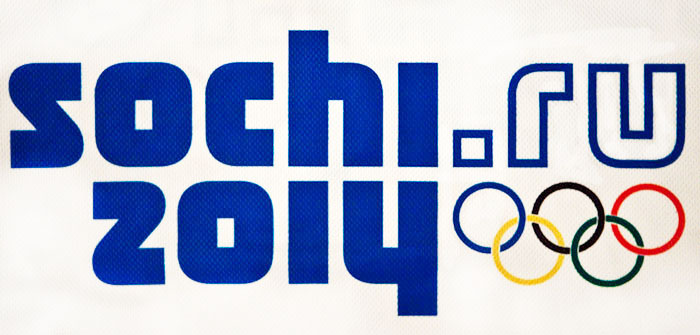 3 КОНКУРС  МАТЕМАТИКА
3. Определите год, в котором наша женская сборная по кёрлингу впервые приняла участие в зимней Олимпиаде.
(Подсказка: найдите четырёхзначное число, которое является числом-палиндромом и составлено только из цифр 0 и 2.)
Олимпийская ИнфоМатика
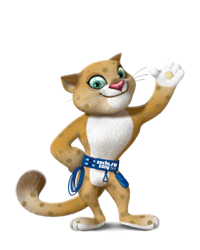 Ответ:
2002 год
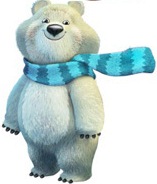 3 КОНКУРС  МАТЕМАТИКА
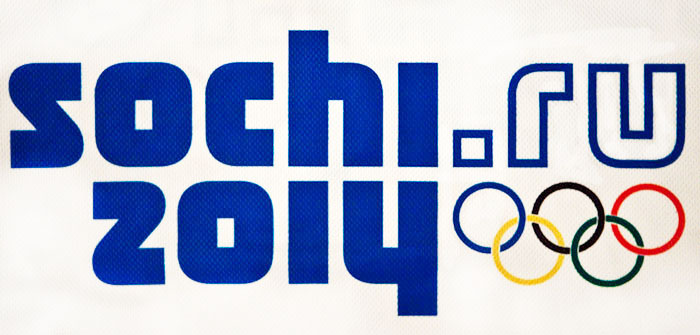 4. Назовите год, в котором мужской биатлон дебютировал на Олимпиаде.
Олимпийская ИнфоМатика
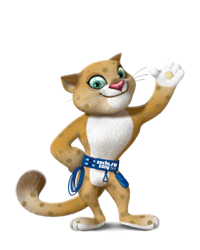 Ответ:
1960 год
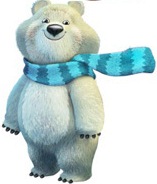 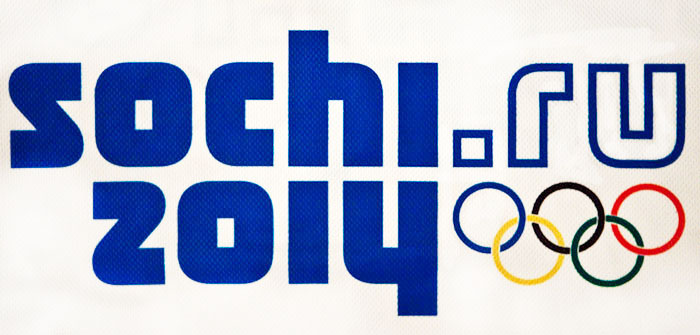 3 КОНКУРС  МАТЕМАТИКА
5. Найдите чётное двузначное число, сумма цифр которого равна 12, а при делении цифры десятков на цифру единиц получается 2, и вы узнаете, сколько городов, включая город Сочи, озарил Олимпийский огонь.
Олимпийская ИнфоМатика
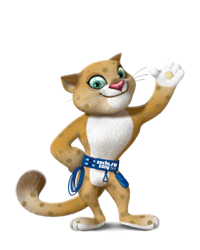 Ответ:
84 города
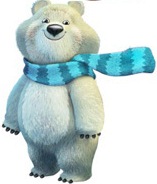 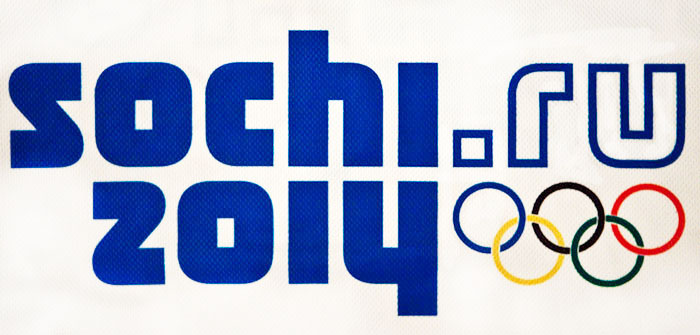 3 КОНКУРС  МАТЕМАТИКА
6. Если число, представленное двумя последними цифрами из года Сочинской олимпиады, разделить на сумму первых двух цифр года Сочинской олимпиады, то вы узнаете номер Олимпийских игр в Антверпене в 1920 году, где впервые был представлен Олимпийский флаг
Олимпийская ИнфоМатика
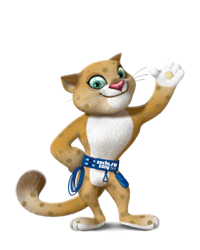 Ответ:
VII Олимпийские игры
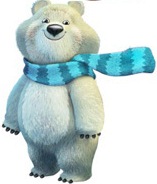 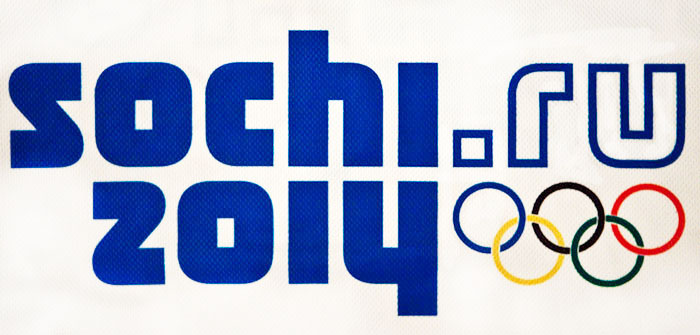 4 КОНКУРС-БЛИЦ«Быстрее. Выше. Сильнее»
Олимпийская ИнфоМатика
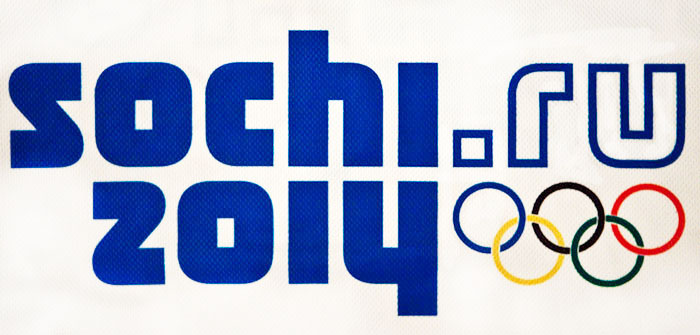 4 КОНКУРС-БЛИЦ   «БЫСТРЕЕ. ВЫШЕ. СИЛЬНЕЕ»
1. Мотоцикл ехал в поселок. По дороге он встретил три легковые машины и грузовик. Сколько всего машин шло в этот поселок?
Олимпийская ИнфоМатика
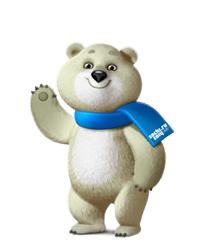 Ответ:
Ни одной
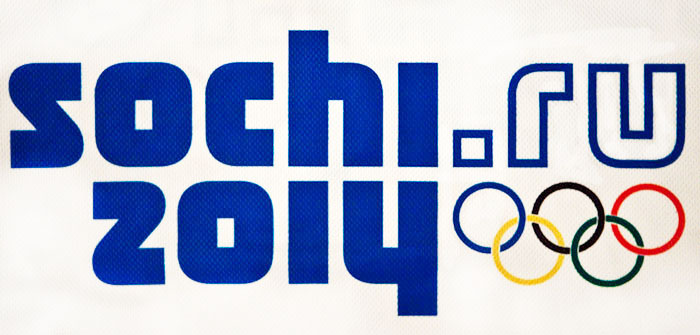 4 КОНКУРС-БЛИЦ   «БЫСТРЕЕ. ВЫШЕ. СИЛЬНЕЕ»
2. В одной семье два отца и два сына. Сколько это человек?
Олимпийская ИнфоМатика
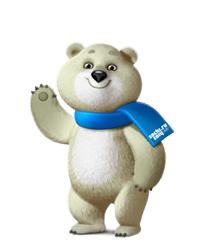 Ответ:
3 человека
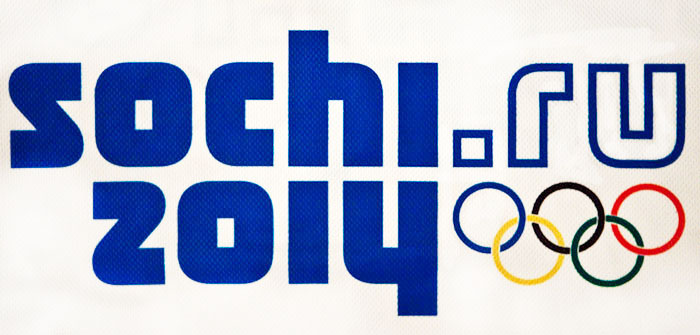 4 КОНКУРС-БЛИЦ   «БЫСТРЕЕ. ВЫШЕ. СИЛЬНЕЕ»
3. Одно яйцо варят 4 минуты. Сколько минут нужно варить 5 яиц?
Олимпийская ИнфоМатика
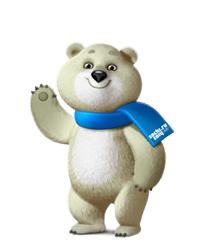 Ответ:
4 минуты
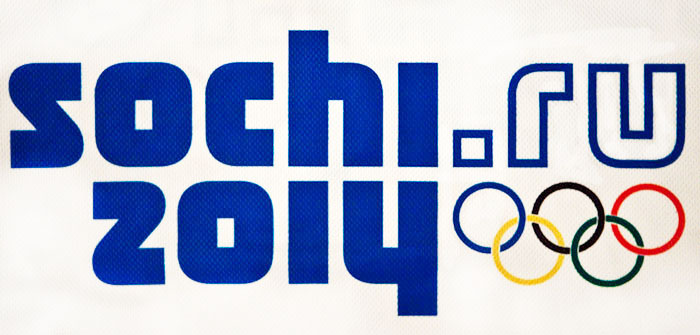 4 КОНКУРС-БЛИЦ   «БЫСТРЕЕ. ВЫШЕ. СИЛЬНЕЕ»
4. Двое ребят поделили между собой семь рублей, причем один получил на три рубля больше другого. Сколько денег досталось каждому?
Олимпийская ИнфоМатика
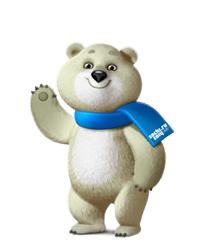 Ответ:
2 рубля и 5 рублей
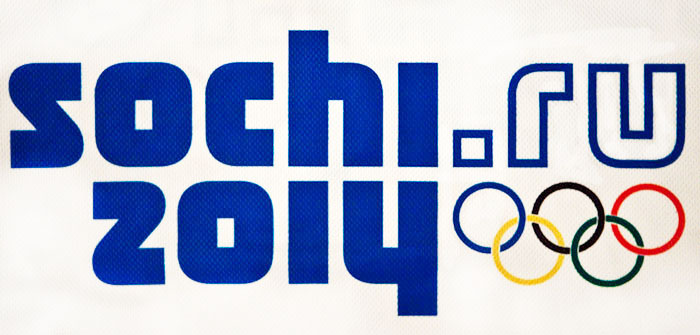 4 КОНКУРС-БЛИЦ   «БЫСТРЕЕ. ВЫШЕ. СИЛЬНЕЕ»
5. Что тяжелее килограмм ваты или килограмм железа?
Олимпийская ИнфоМатика
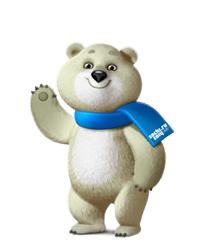 Ответ:
Одинаково
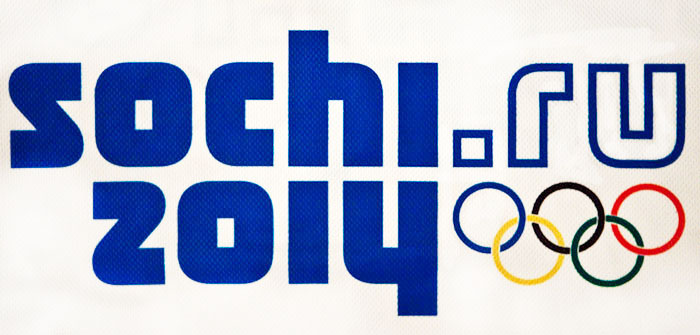 4 КОНКУРС-БЛИЦ   «БЫСТРЕЕ. ВЫШЕ. СИЛЬНЕЕ»
6. В семье 5 сыновей и у каждого есть сестра. Сколько детей в семье?
Олимпийская ИнфоМатика
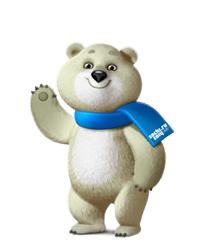 Ответ:
6 детей
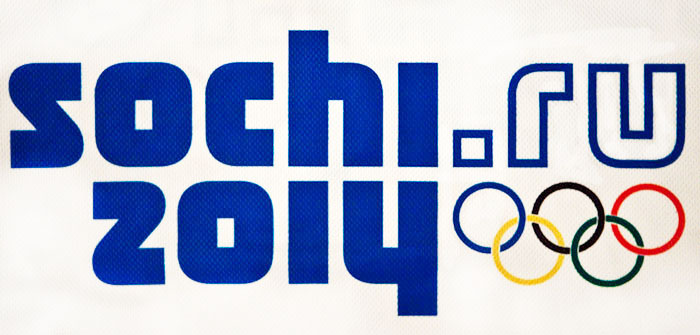 4 КОНКУРС-БЛИЦ   «БЫСТРЕЕ. ВЫШЕ. СИЛЬНЕЕ»
7. Летела стая гусей: один впереди, а два позади; один позади и два впереди; один гусь между двумя и три в ряд. Сколько было всего гусей?
Олимпийская ИнфоМатика
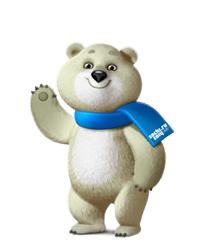 Ответ:
3 гуся
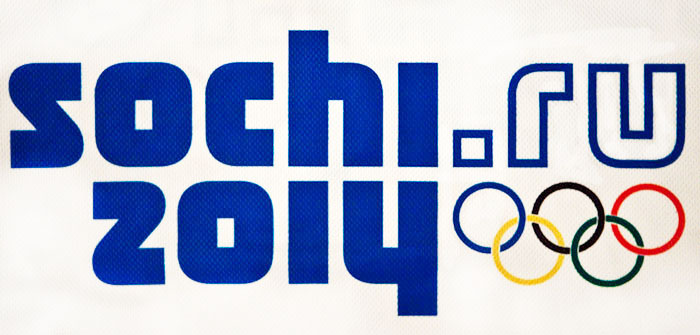 ПОДВЕДЕНИЕ ИТОГОВ
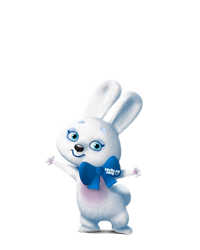 Олимпийская ИнфоМатика
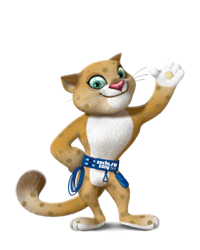 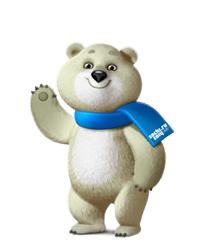